Defining Solar Regions
In ERCOT
ROS

Sean Chang
Sandip Sharma

Operations Planning
April 4, 2019
Introduction
Presented proposed solar regions at 3/7/19 ROS
Stakeholders asked for more information:
Market impacts
Data used to determine regions
Different number of regions
Zone names
2
No Market Impacts
No pricing impacts
No changes to any of the Hub / Load Zone definitions
No reporting impacts unless stakeholders want to eventually see forecast report similar to wind forecast report by wind regions
Used solely in Operations to characterize solar generation profile and forecasts
Seeking collective stakeholder wisdom for an internal process
3
Proposed Solar Regions
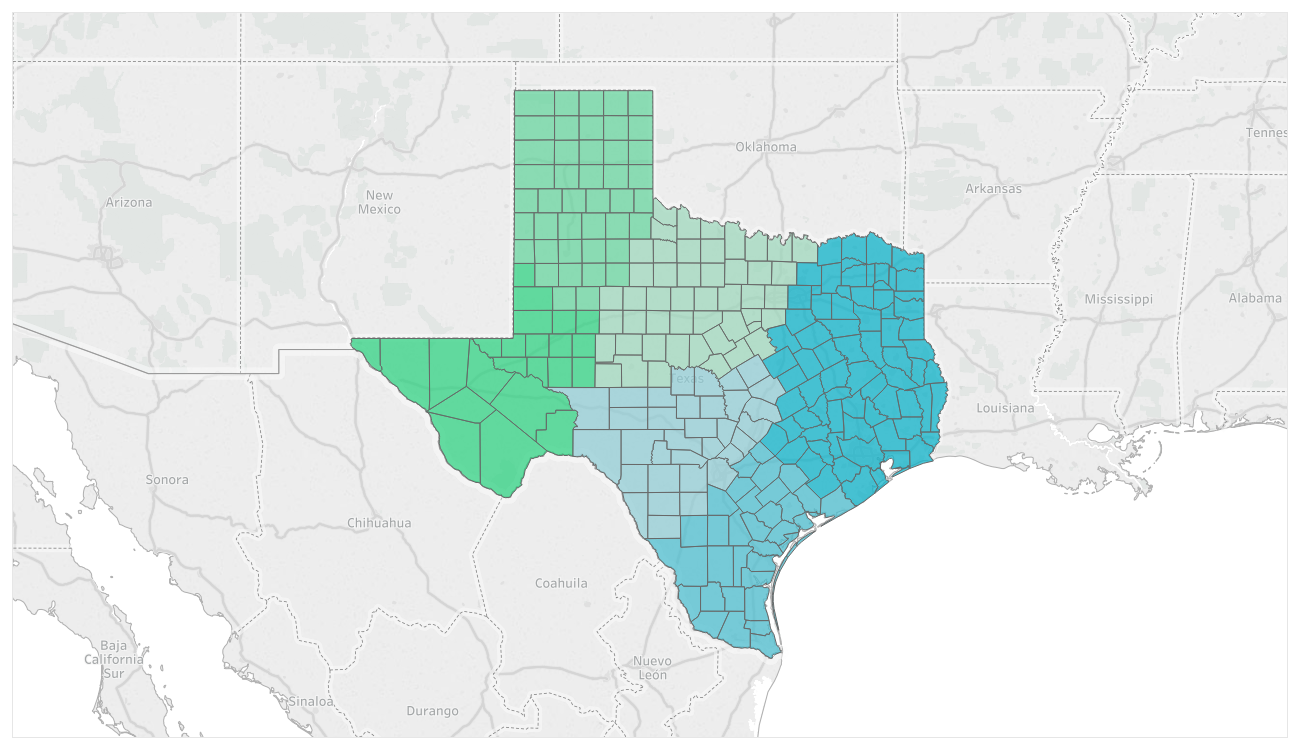 Zone 5
Zone 4
Zone 1
Zone 6
Zone 3
Zone 2
4
[Speaker Notes: Includes only installed capacity]
Global Horizontal Irradiance in Texas (NREL)
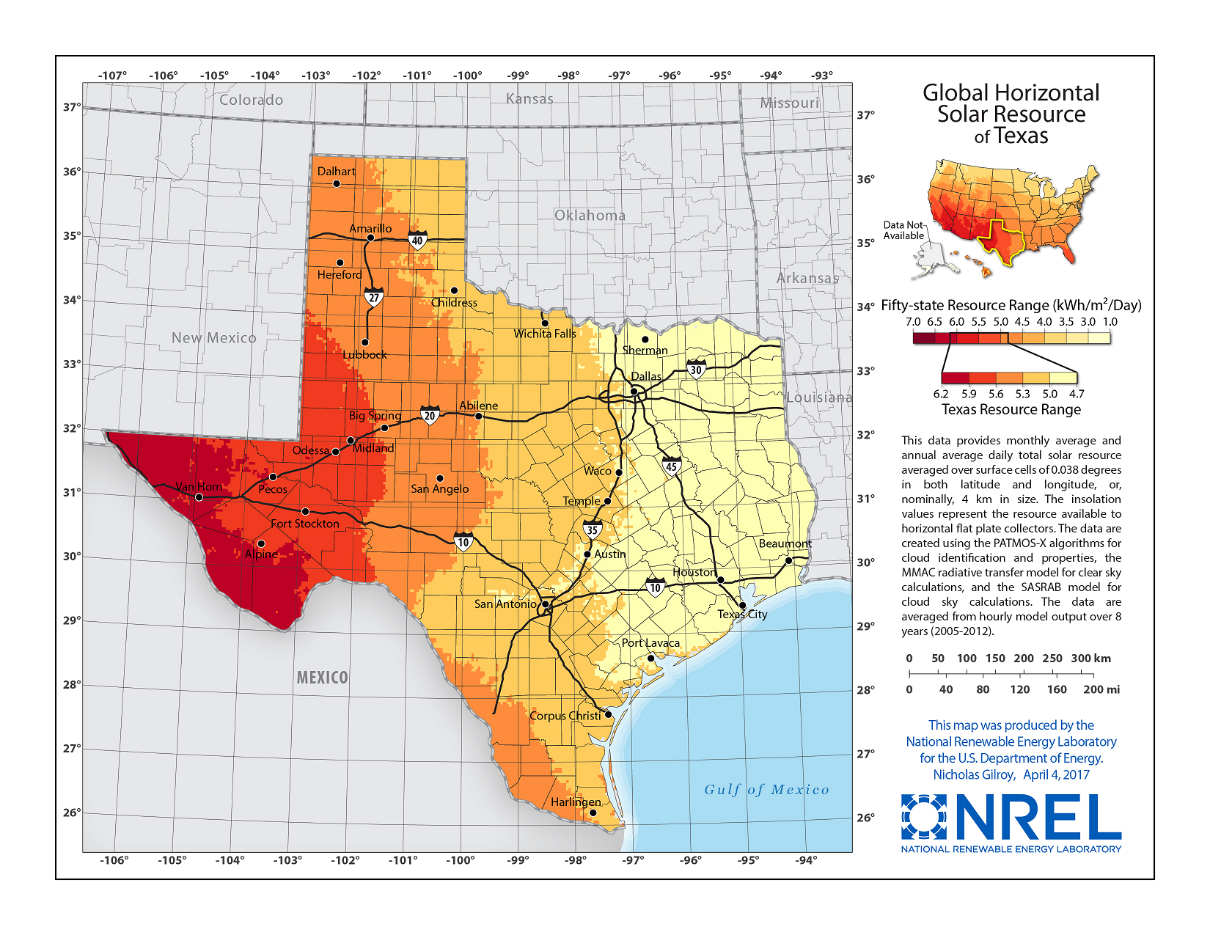 Source: https://www.nrel.gov/gis/solar.html
5
Irradiance Analysis from Solar Vendor
Solar vendor analysis uses Plane of Array (POA) to represent single axis trackers on north-south axis typical of utility-scale farms over a 16-year sample
Irradiance
Variability
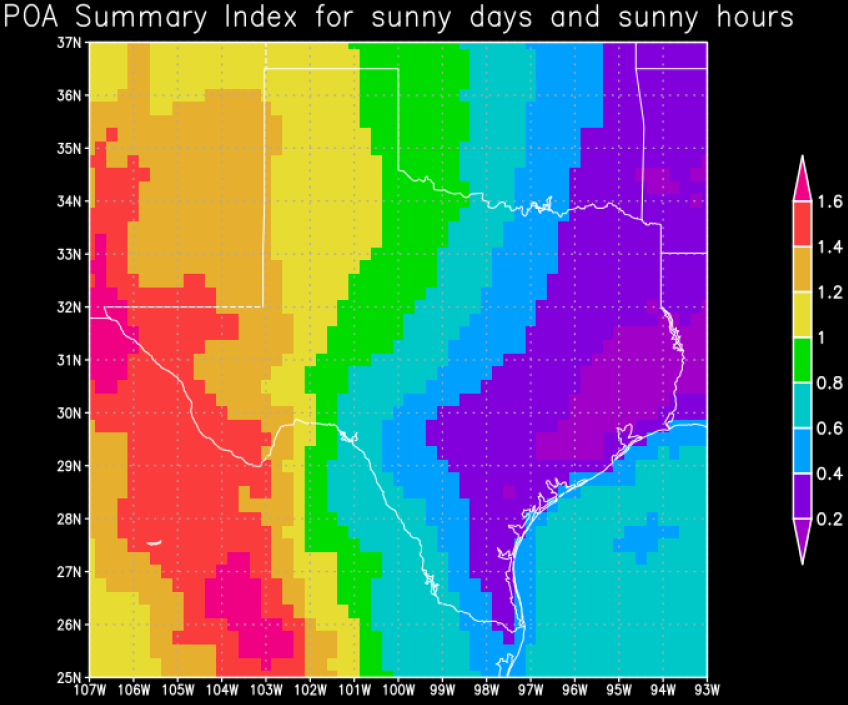 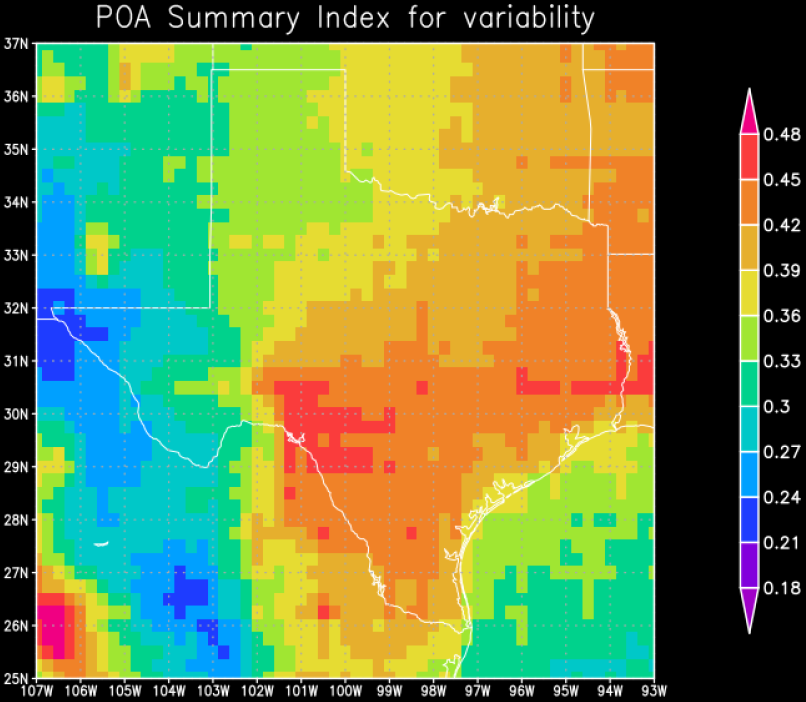 6
Irradiance Analysis from Solar Vendor
Solar vendor iteratively grouped each Texas county into different zones following the contours of the index below. Multiple zone number combinations were created.
Irradiance & Variability Indices Combined
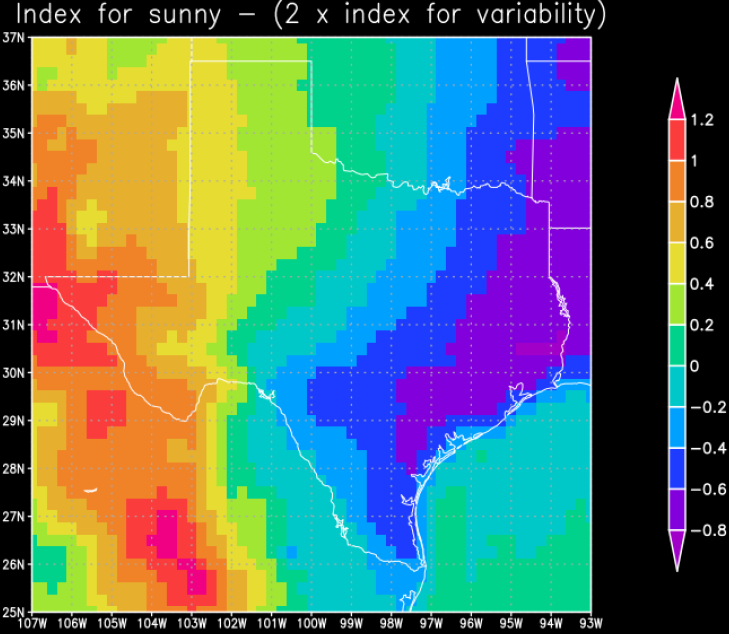 7
Different Numbers of Regions (2-10 Regions)
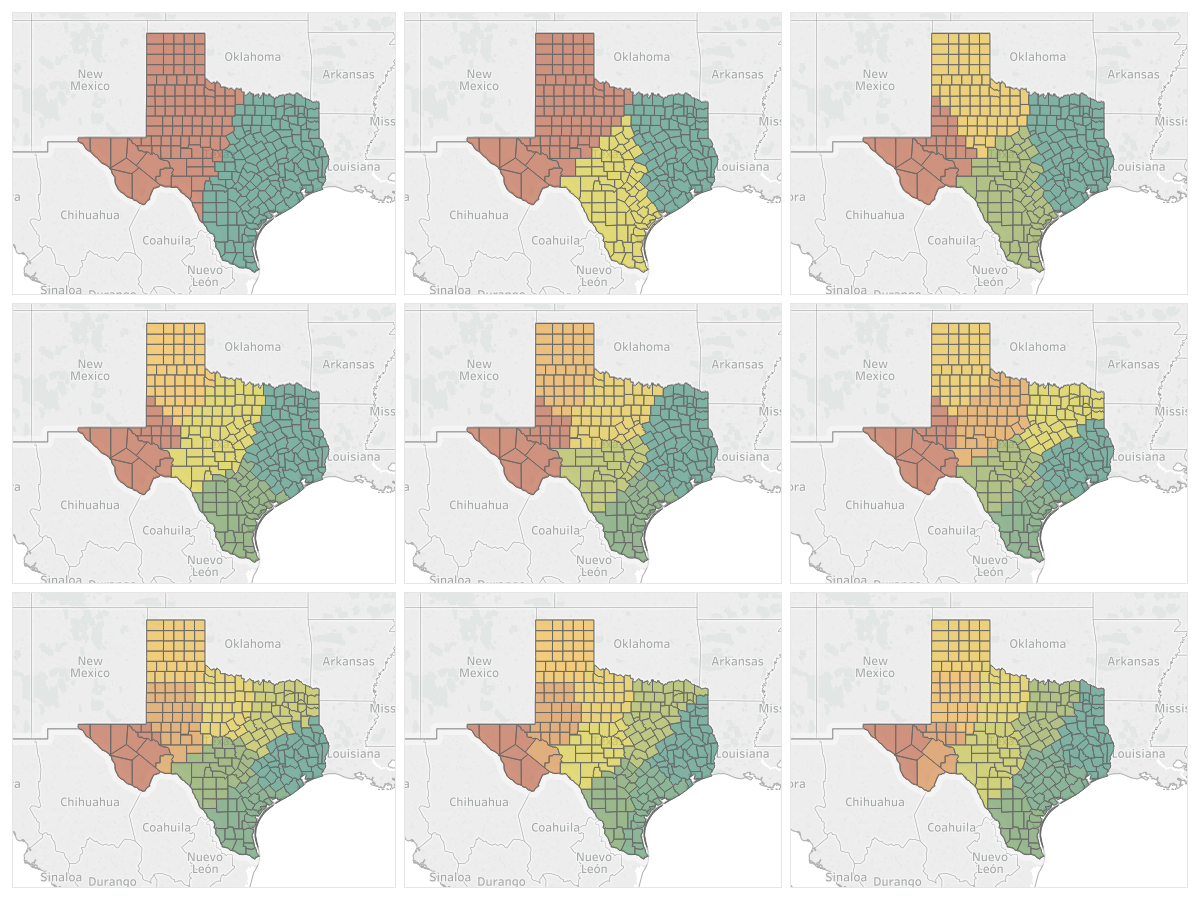 8
Proposed Solar Regions
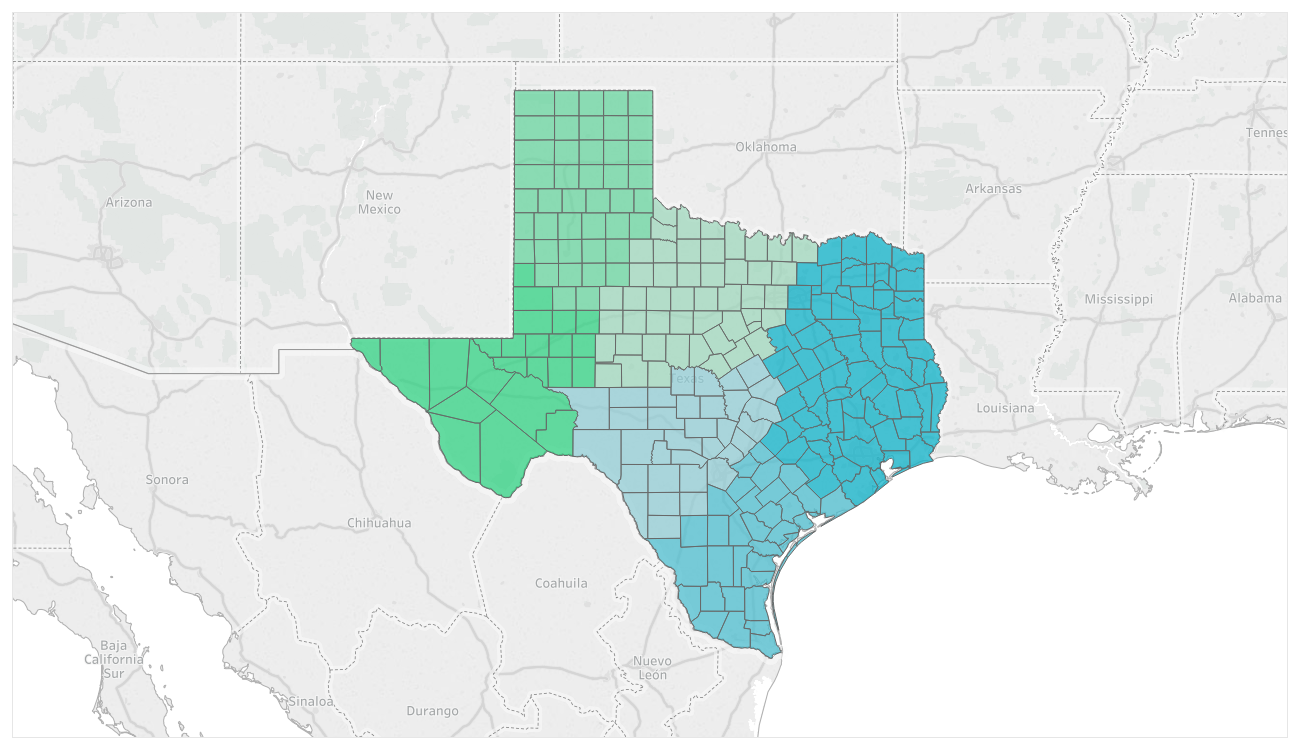 Zone 1
Panhandle
S_PNHNDL
Zone 3
North Central
S_NCENT
Zone 5
East
S_EAST
Zone 2
West
S_WEST
Zone 4
South Central
S_SCENT
Zone 6
South
S_SOUTH
9
[Speaker Notes: Includes only installed capacity]
Appendix
10
2 Regions
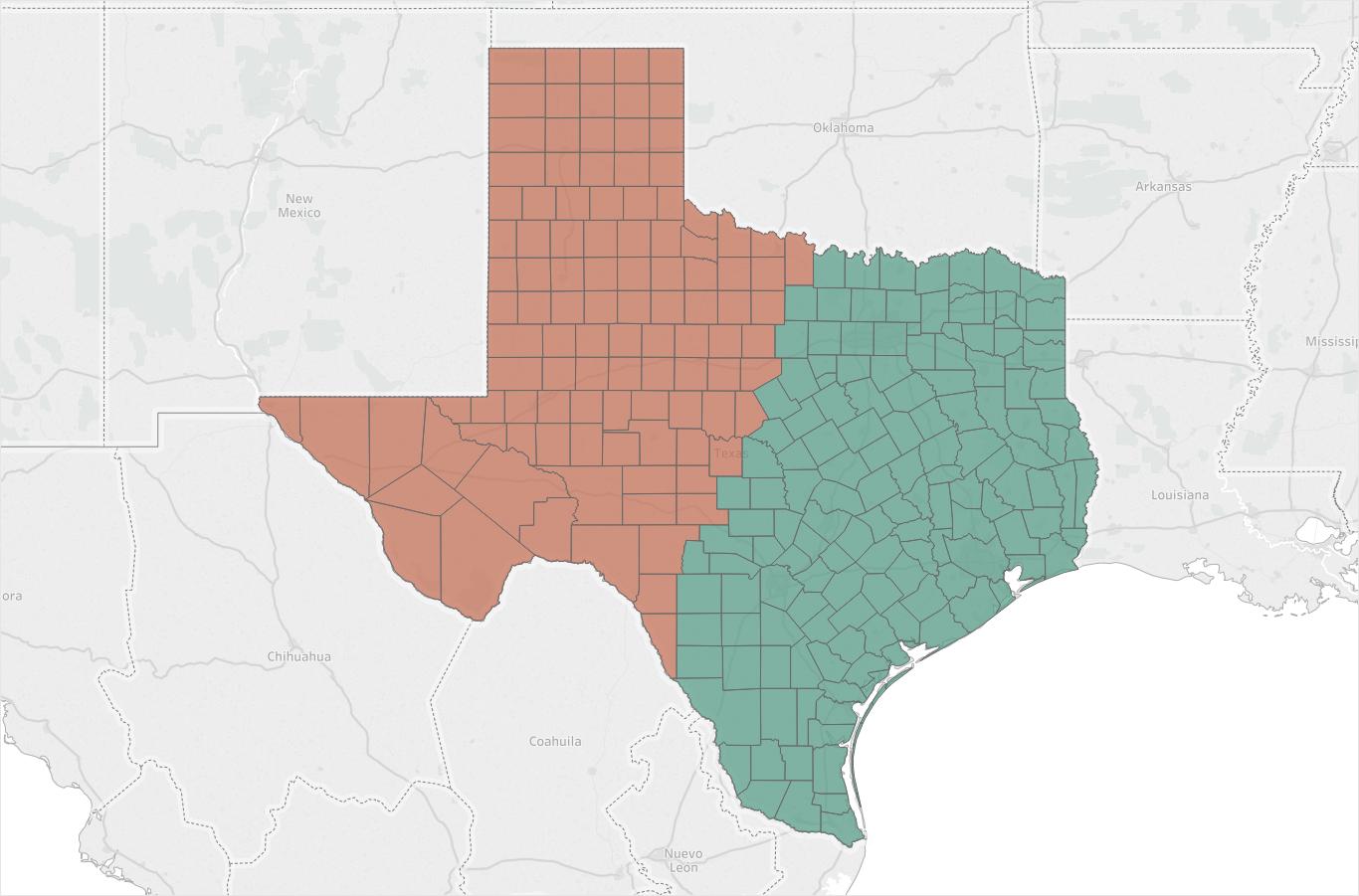 11
3 Regions
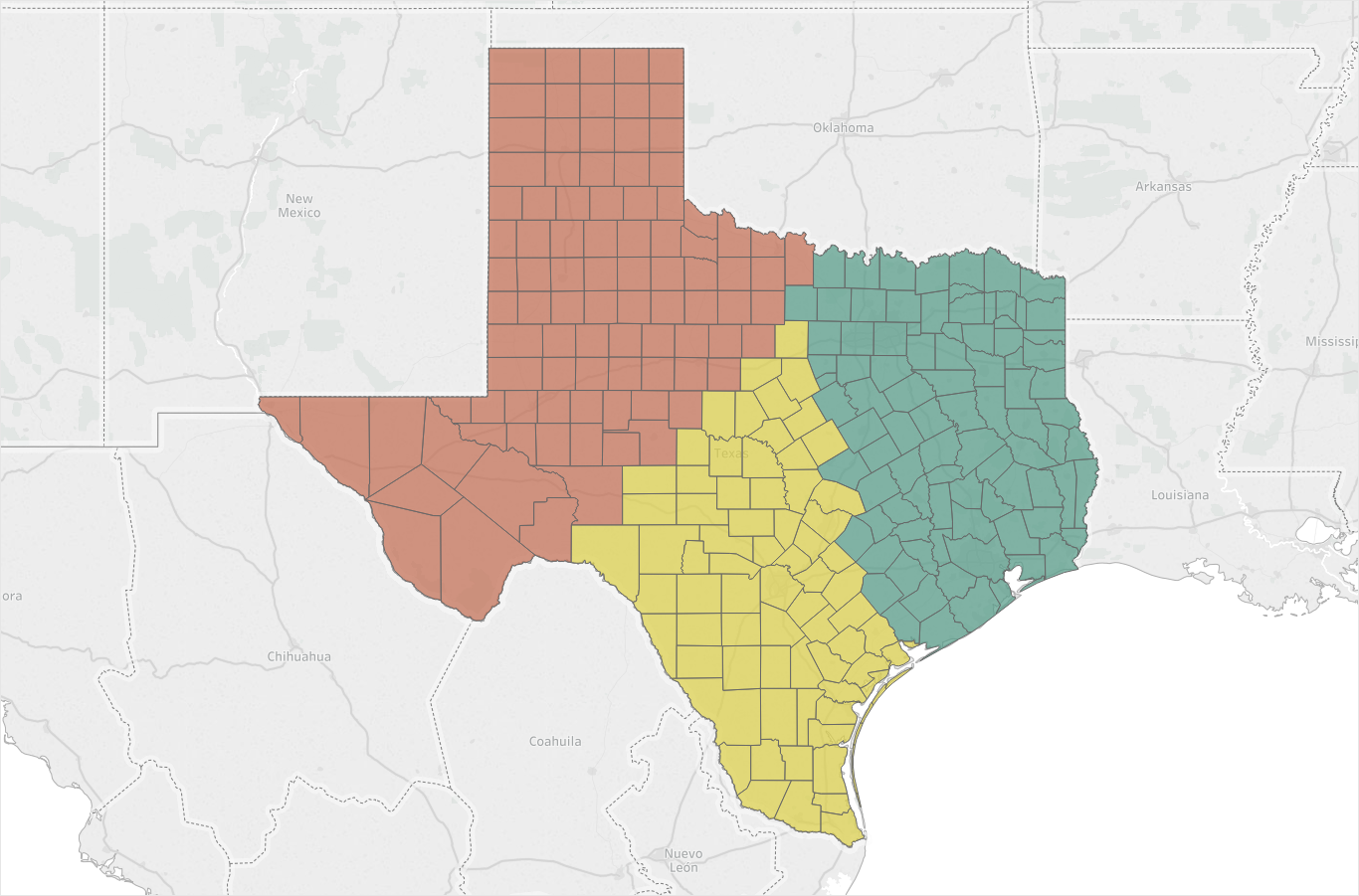 12
4 Regions
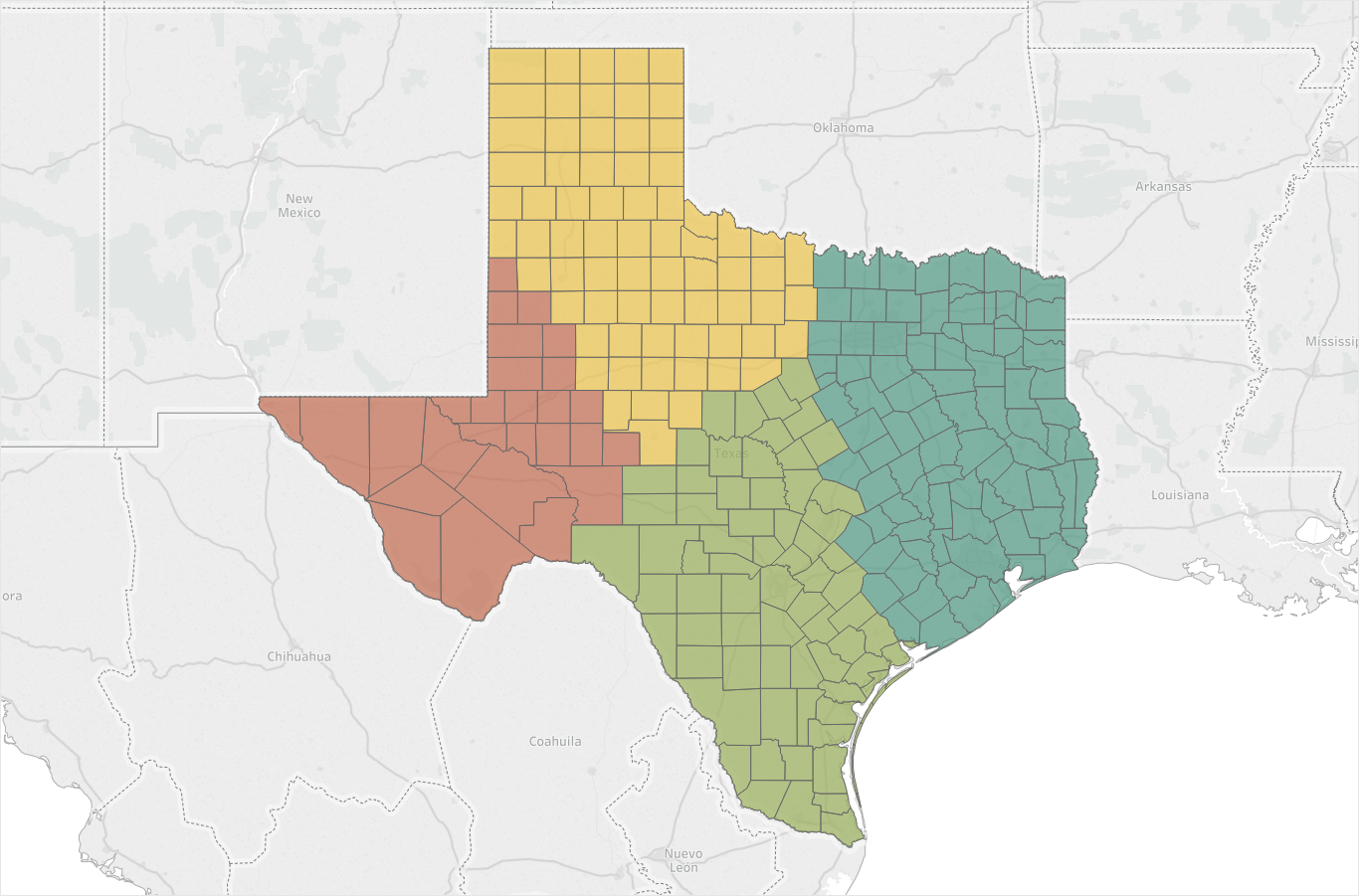 13
5 Regions
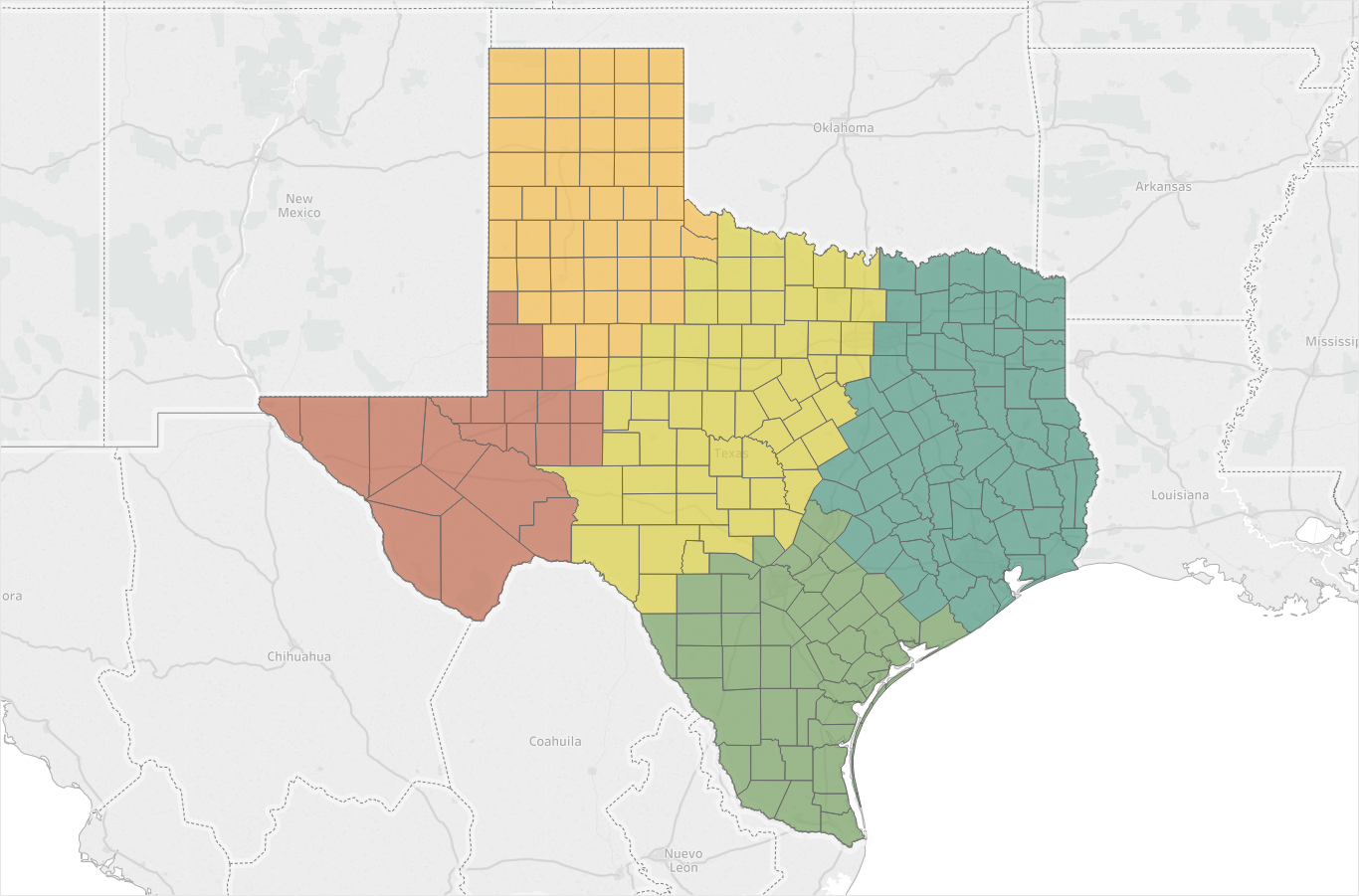 14
6 Regions
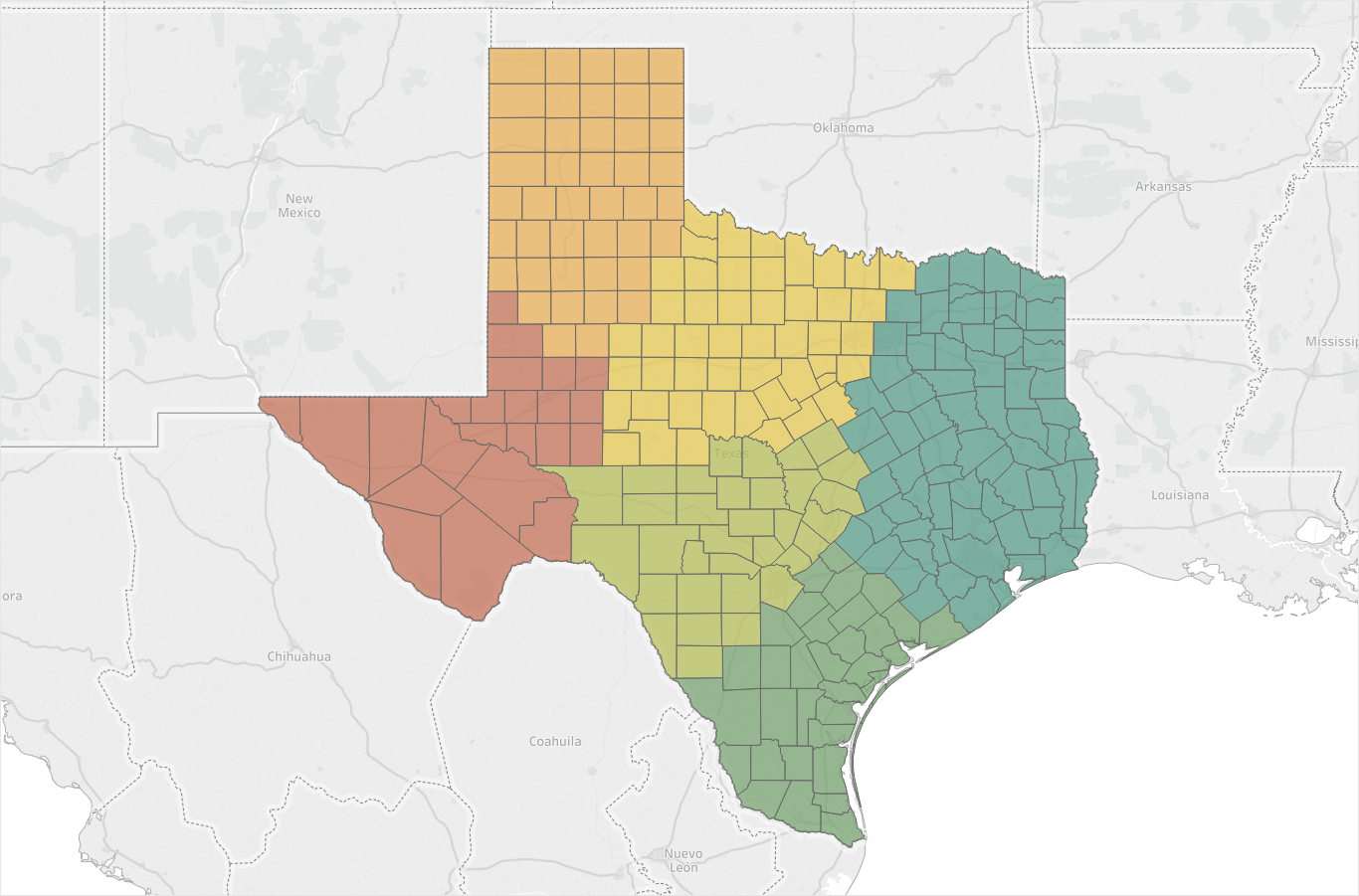 15
7 Regions
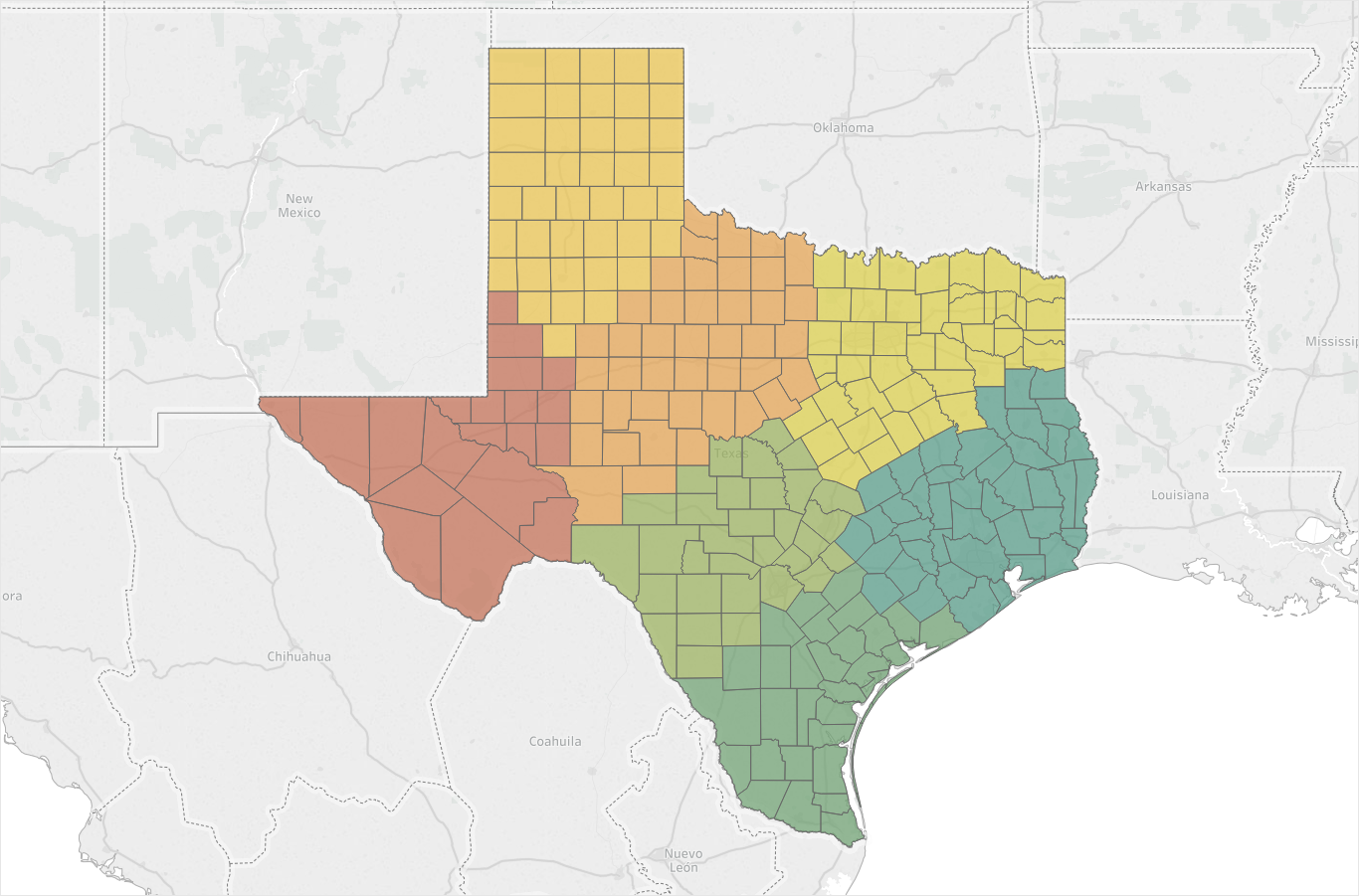 16
8 Regions
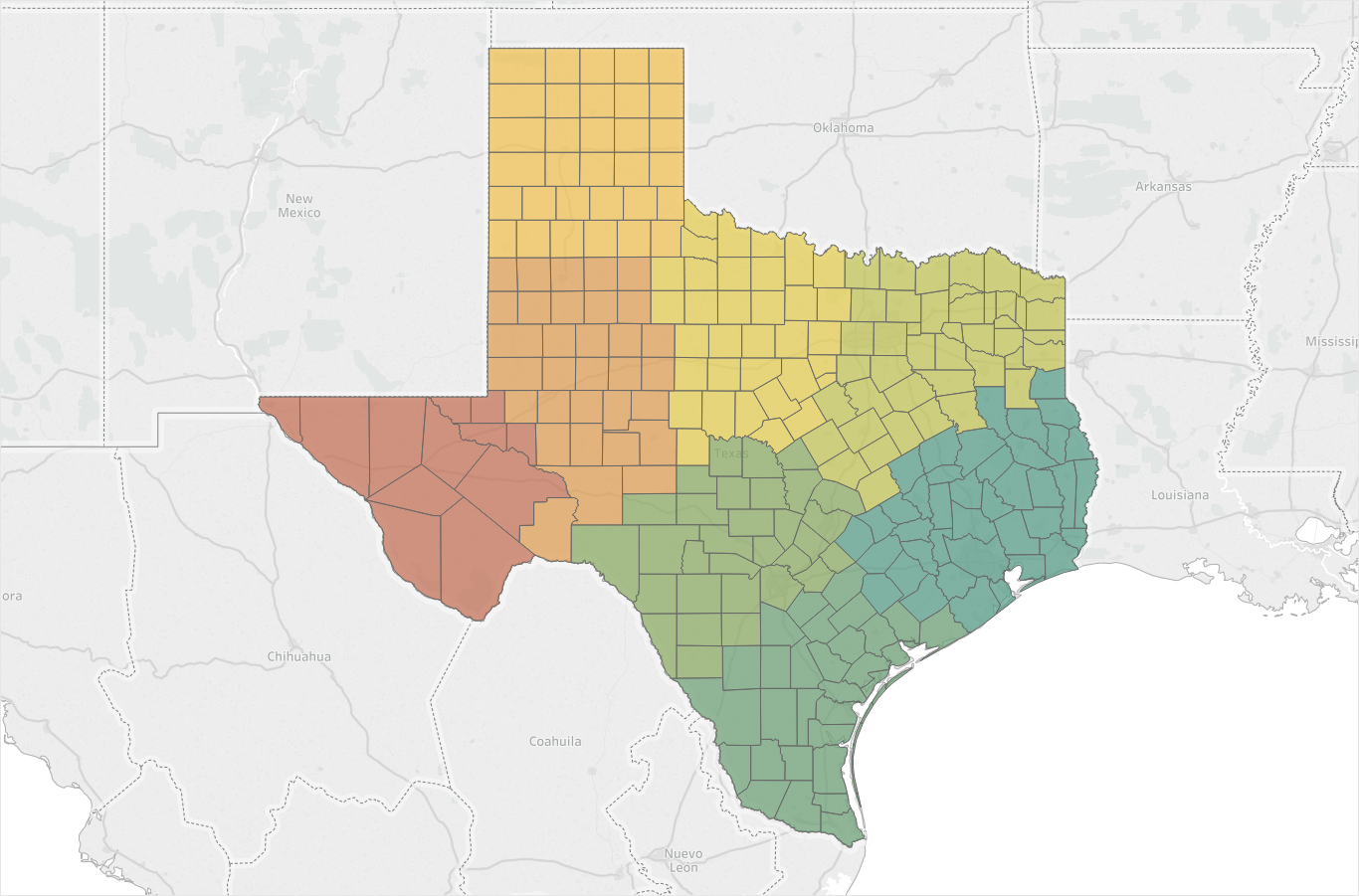 17
9 Regions
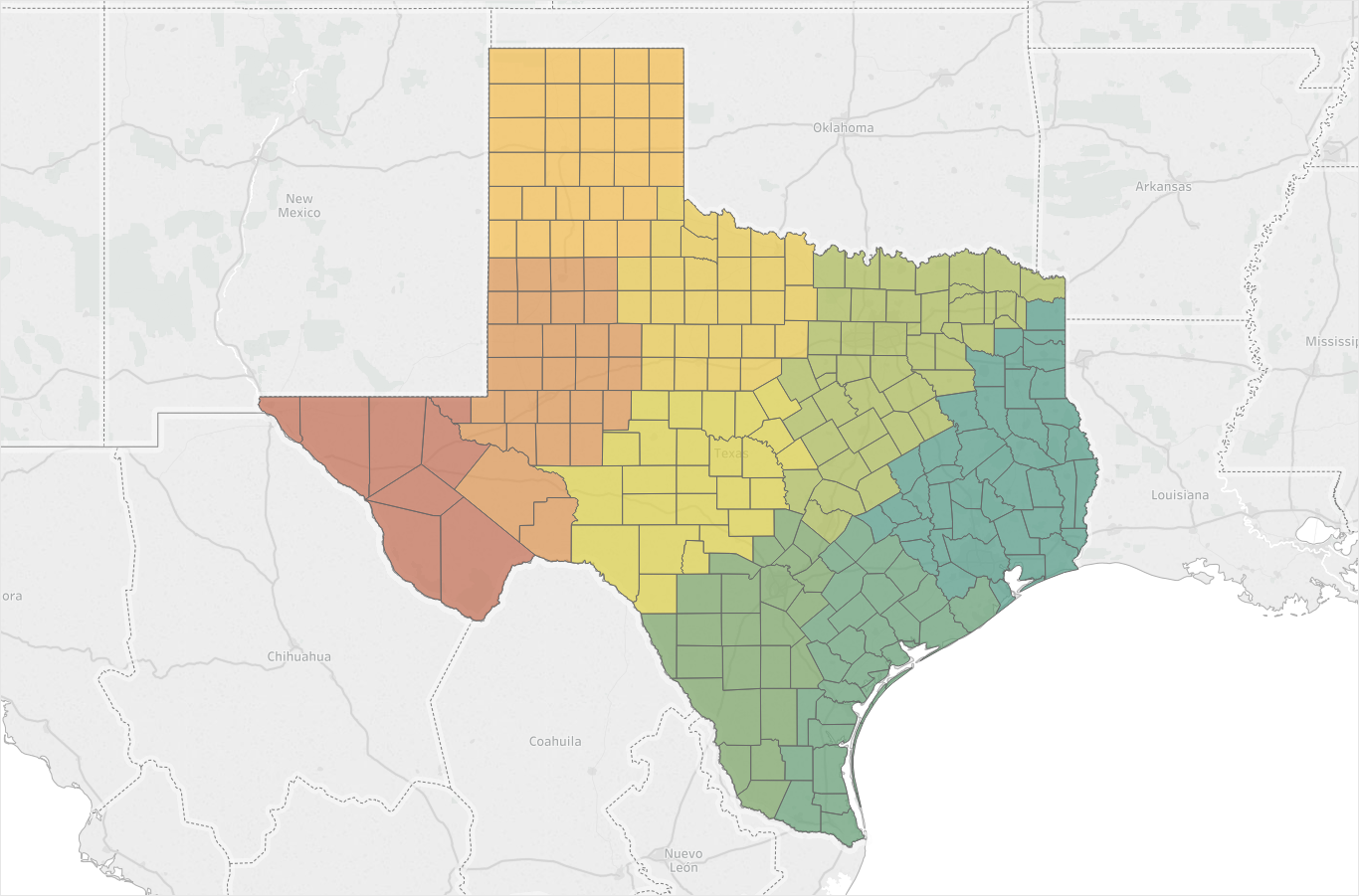 18
10 Regions
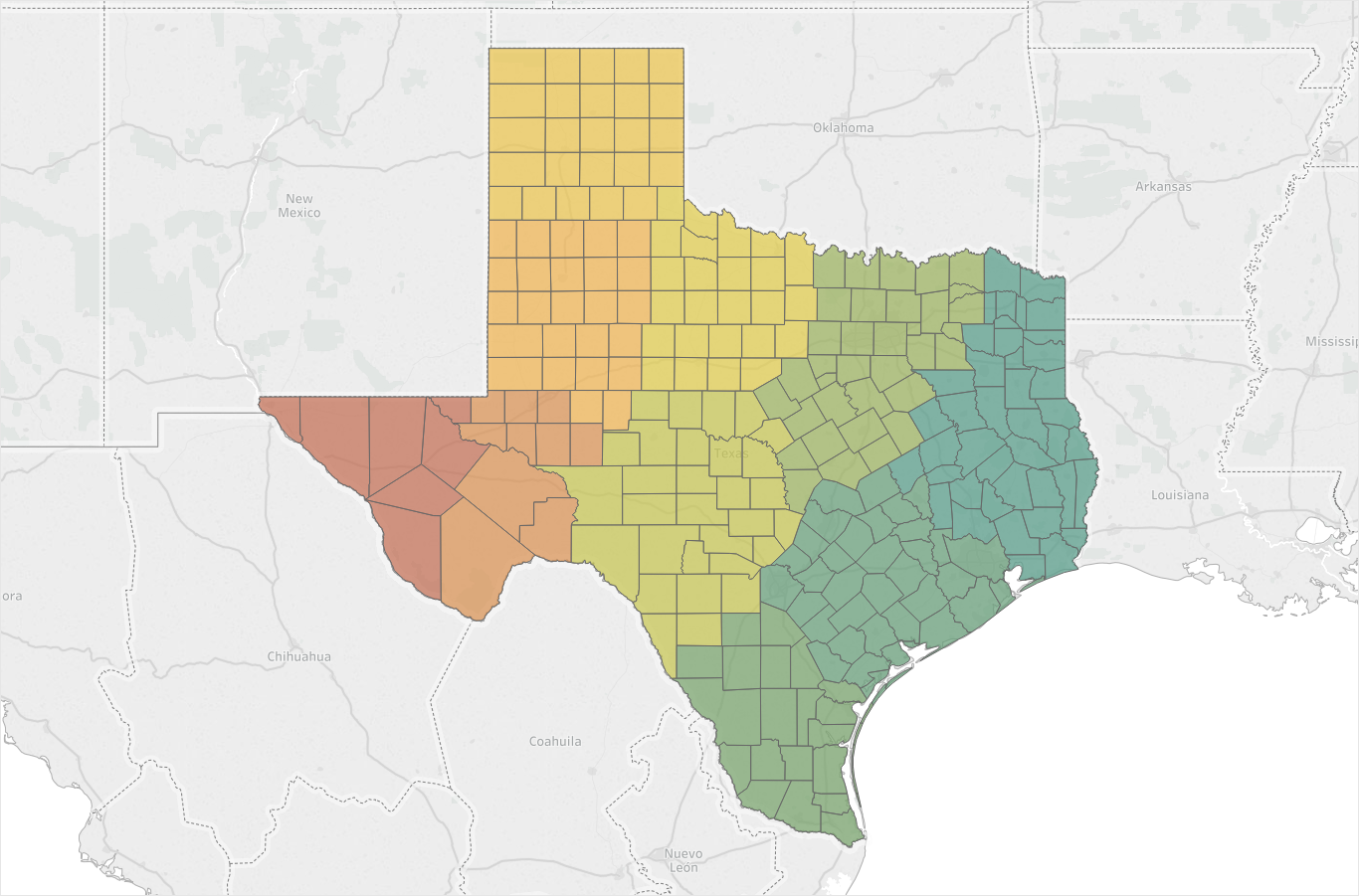 19